Civil Engineering
Career Cluster: Architecture and Engineering
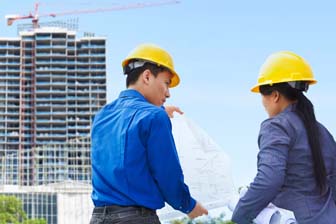 Jacob Livernois
Hour 1, 2/10/14
Grade 9 Career Tech
Introduction
“The doors we open and close each day decide the lives we live. “~Flora Whittemore
This quote relates to my life in a few different ways. The paths I take every day affect the future in my life. Good actions that I will take now will result in good actions in the future.
My cousin who is going to college for an engineering degree and a few other relatives that are engineers got me interested in this degree. Hearing about engineering online and how successful it is currently is right now also got me interested.
I will be researching earnings, degree for work, how to become a civil engineer, and the different working conditions.
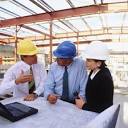 Nature of Work
Test building materials, such as concrete, asphalt, or steel, for use in particular projects.
Compile and submit permit applications to local, state, and federal agencies verifying that projects comply with various regulations.
Use design software to plan and design transportation systems, hydraulic systems, and structures in line with industry and government standards.
Analyze survey reports, maps, and other data to plan projects.
Consider construction costs, government regulations, potential environmental hazards, and other factors in planning stages and risk analysis.
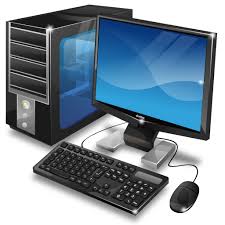 Working Conditions
Both mental and physical
Mental: planning/designing government projects
 Physical: testing building materials and structures
Both indoor/outdoor work
Designing government structures in office
Testing soil samples outdoors for project locations
7-8 hour work days
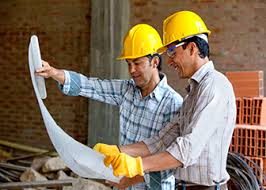 Training, Qualification, Advancement
High school diploma
Bachelors degree
Michigan/Michigan State University 
Licensure required
Good academic skills.
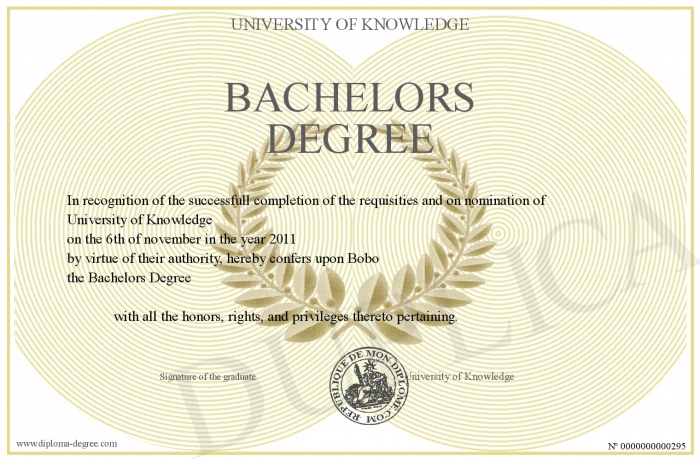 Job Outlook/Employment
Employment rate rising
Expected to rise 20% from 2012-2022
Expect to find job in large cities
Wish to find job in Michigan around Macomb County
No specific place I wish to work at
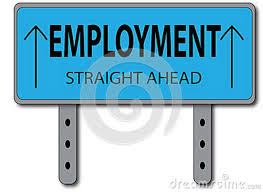 Earnings
Median salary was $79,370 per year
Salary still increasing
Can make as much as $122,020 a year
Goals-
Own nice two story house (+)
Take a trip to Hawaii (+)
Take a road trip with friends (+)
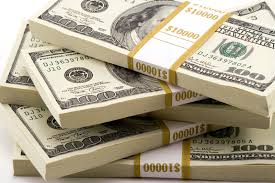 Alternative Career
Architectural/Engineering Manager 
Bachelors degree and 5 years of work experience required
plan, coordinate, and direct activities in architectural and engineering companies
Medium pay $124,870 per year
Manage/instruct projects
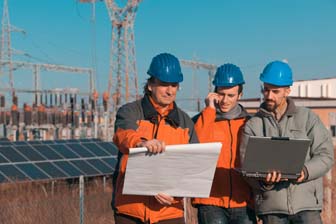 Conclusion
I believe that after researching this career I am still interested  in it. In the future I might be still possibly interested in becoming a civil engineer. One of my favorite parts of civil engineering is designing and constructing government structures. I look forward to the pay and nature of the work if I wish pursue this career. One thing I do not like about this career is the paperwork and applications for a permit. Overall I think that this career would be a great choice for me.
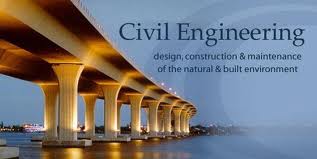 Work Cited
http://www.bls.gov/ooh/architecture-and-engineering/civil-engineers.htm
http://www.bls.gov/ooh/management/architectural-and-engineering-managers.htm
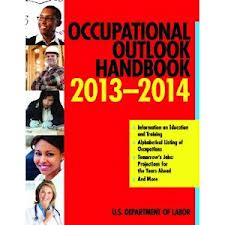